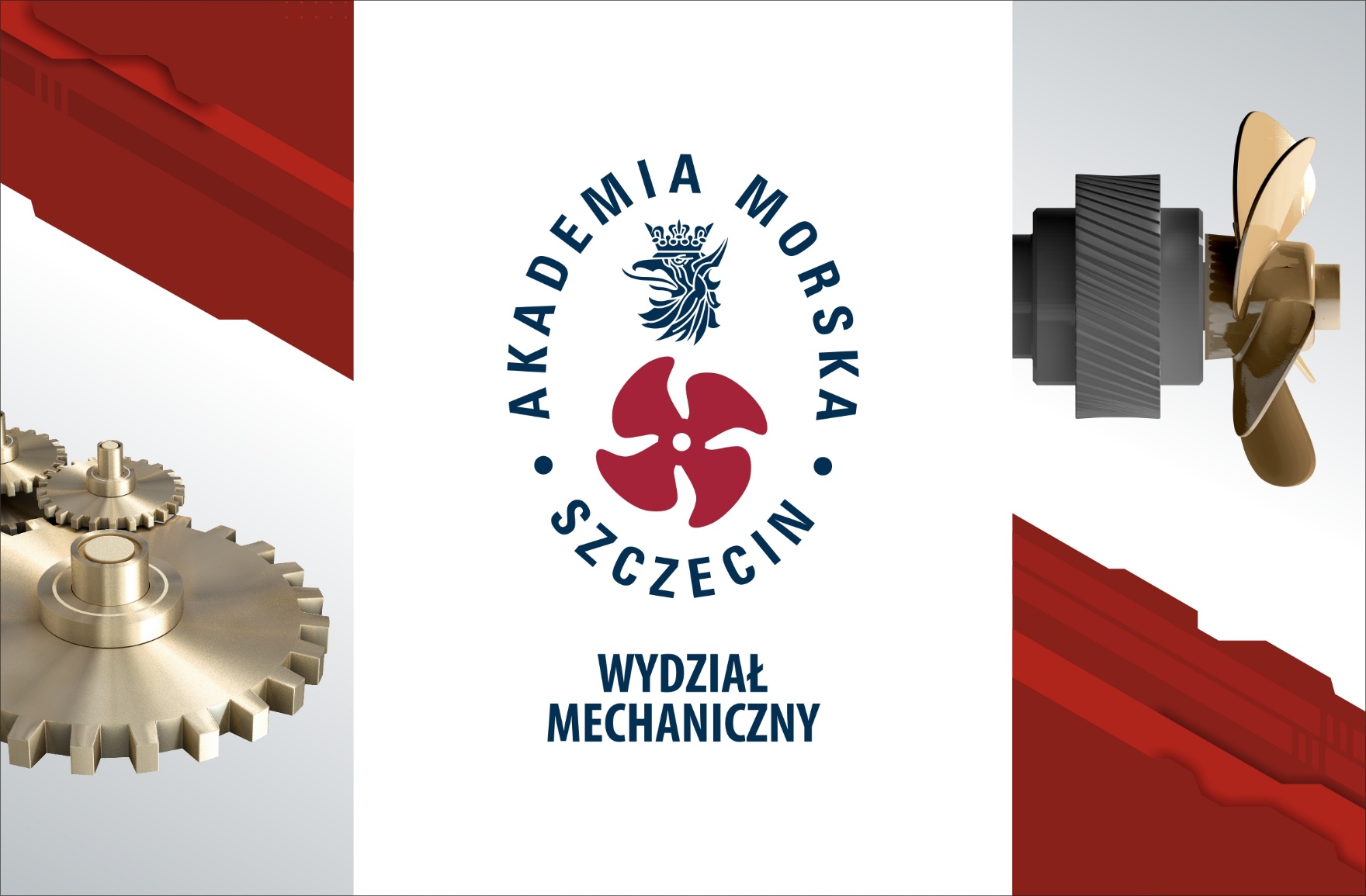 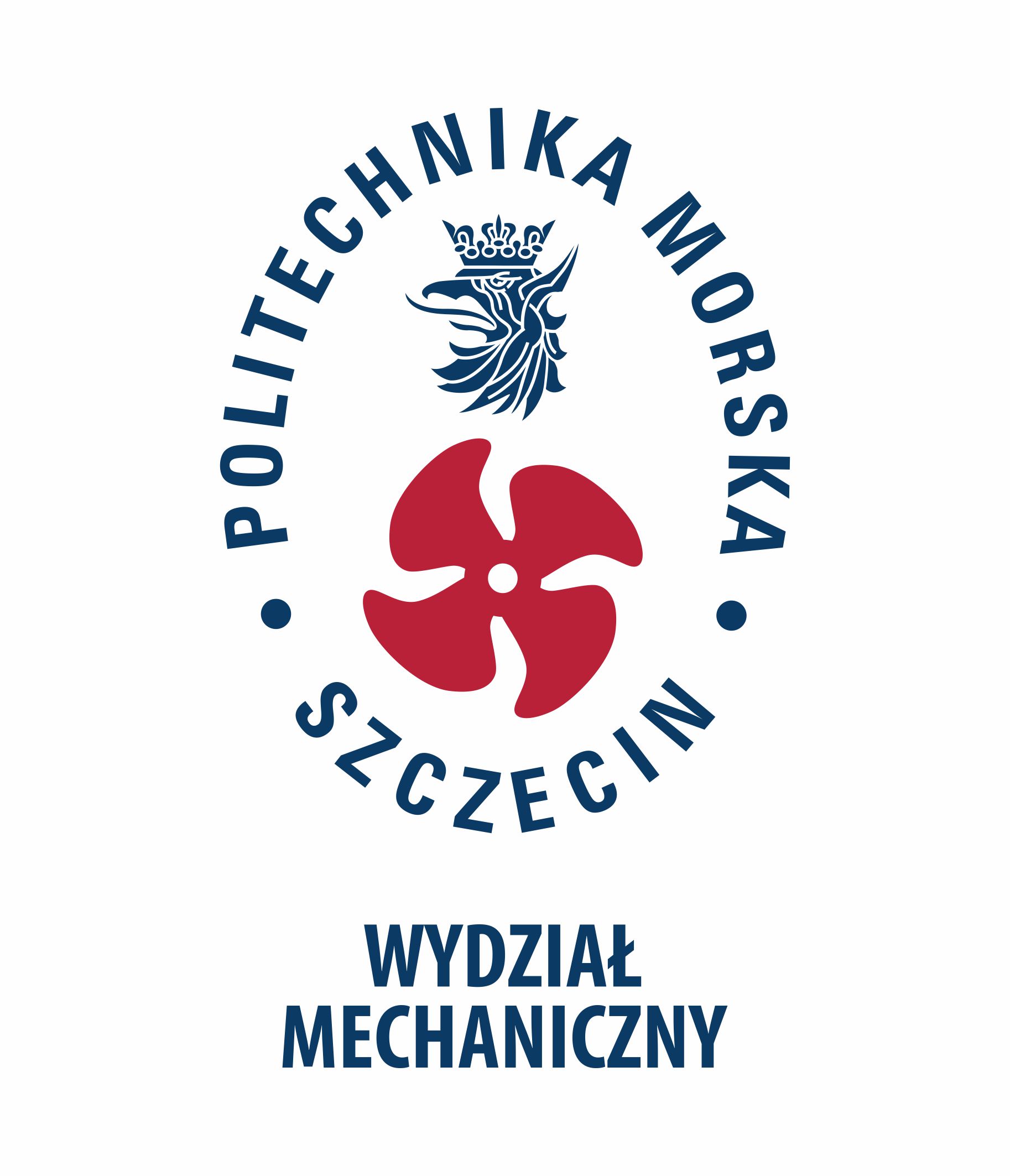 tekst
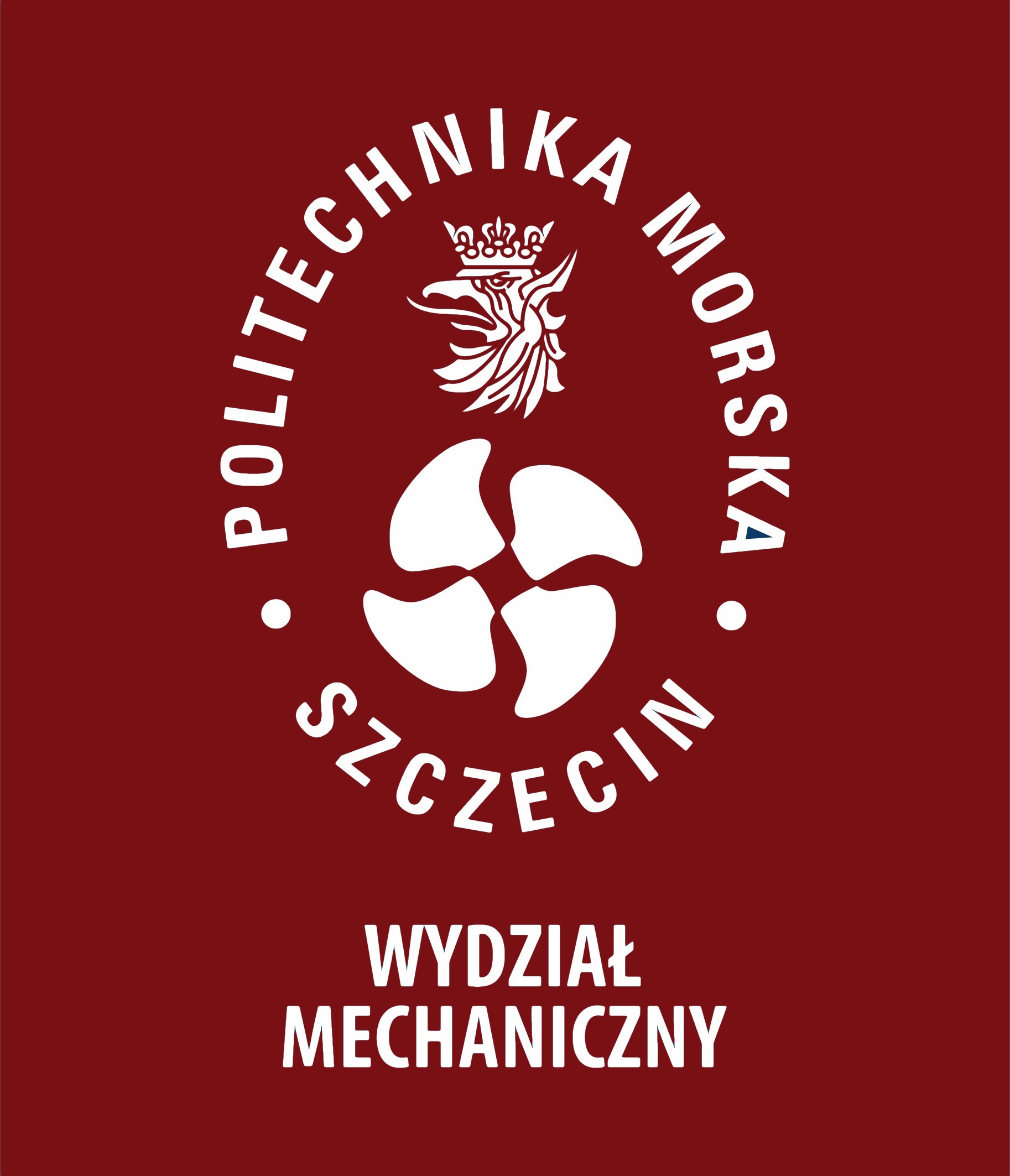